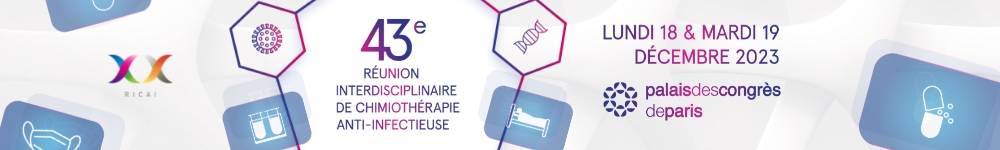 P-XXX
Titre
Auteurs, co-auteurs
Organisme/Institution, Ville, Pays
Adresse email + téléphone du 1er auteur
Introduction
Objectifs
Méthodes
Résultats
Conclusion